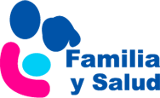 Las distintas clases de  grasas de la alimentación
Ana Martínez Rubio. Pediatra
In memoriam
Esther Ruiz Chércoles. Pediatra (Revisión)
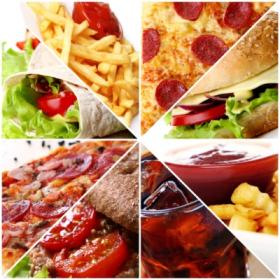 www.familiaysalud.es
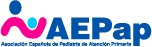 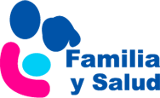 GRASAS
Si no comemos bien podemos correr el riesgo de padecer ciertas enfermedades: obesidad, diabetes, enfermedades cardiovasculares y algunos tipos de cáncer. 

El 70% de las grasas no se ven. Hay que mirar bien las etiquetas de los alimentos.

Aprende a cuidarte.
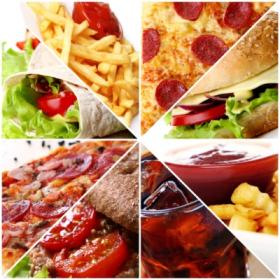 www.familiaysalud.es
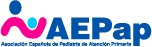 TIPOS DE GRASAS
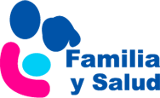 Recuerda:
Comer insano es muy barato. 

Comer sano, no es caro.

Cuídate. No podemos comer por ti.
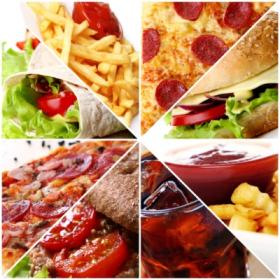 www.familiaysalud.es
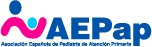